Muziek met een boodschap
Reggae
 
Queen en commercie

Punk
Reggae : nummer van Bob Marley: NU: the voice of hollandmiljoenen kijkers op YoutubeWaarom is de muziek van Bob Marley nu nog steeds populair ?
https://www.youtube.com/watch?v=xrYP2QqQ5wo

https://www.youtube.com/watch?v=Y6Wi2yHYIQ8

https://www.youtube.com/watch?v=1J4HCXNhrug
Achtergronden reggae
https://schooltv.nl/video/het-klokhuis-reggae-1/ 
Werkt niet .

https://www.youtube.com/watch?v=Cnk9ydJWGb8
Reggae
BOB MARLEY 
-	Muziekstijl gekoppeld aan geloof, muziek met een boodschap 
-	Jamaica, smeltkroes van culturen
Spirituele teksten
Verzet tegen ‘the system’, streven naar gelijkheid voor blank en zwart
Muziek kenmerken:
 	laidback tempo met afterbeat .

https://www.youtube.com/watch?v=F69PBQ4ZyNw

Bob Marley - Get up, stand up 1980
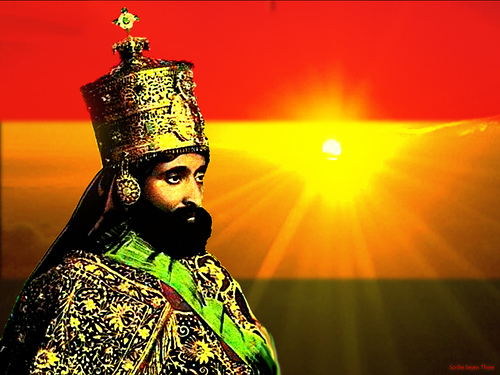 InspiratiebronnenCommercie / reclame en dans en muziek ( Queen )  en klassieke cultuur
Queen: we will rock you ( live, Rio , 1985 )

[HD] Britney Spears, Beyonce & Pink - We Will Rock You (Pepsi) 


Spongebob We Will Rock You
https://www.youtube.com/watch?v=LcQ1tX6V_x0

https://www.youtube.com/watch?v=pES8SezkV8w

https://www.youtube.com/watch?v=OkrMnu9k4-A
PunkJaren 70
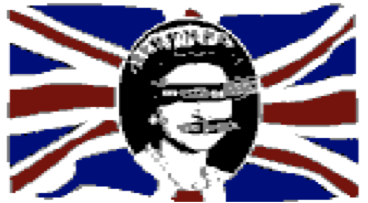 Engeland sociale onvrede (economische crisis)
Anarchie: schoppen tegen het systeem dat “verrot” is
Leuze: No Futur!
Provocerend: onderscheiden door kleding en gedrag en “doe het zelf” muziek
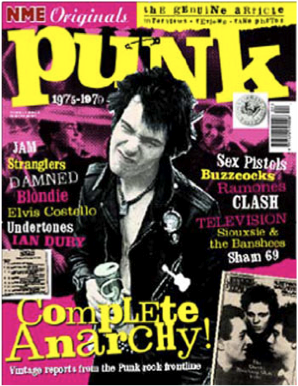 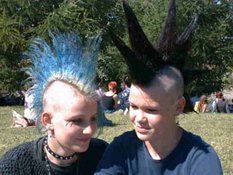 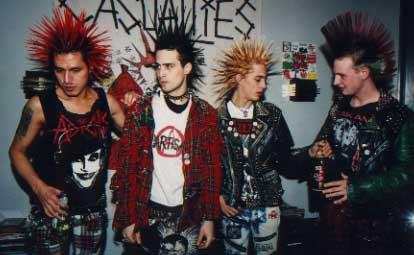 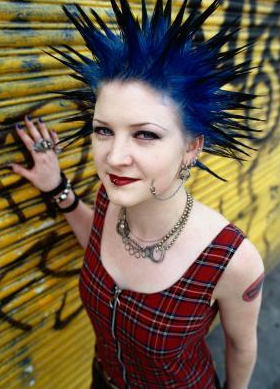 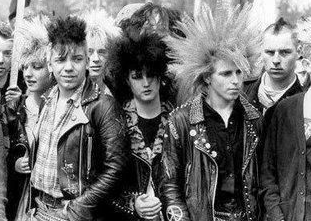 God save the queen 1977
God save the queen, her fascist regime
	It made you a moron, a potential H bomb
	
	God save the queen, she ain’t no human being
	There is no future, in England’s dreaming

	Don’t be told what you want don’t be told what you need
	There’s no future, no future, no future for you
https://www.youtube.com/watch?v=yqrAPOZxgzU
God Save The Queen :Sex Pistols
God save the queenThe fascist regimeThey made you a moronA potential H bomb

God save the queenShe's not a human beingand There's no futureAnd England's dreaming

Don't be told what you wantDon't be told what you needThere's no futureNo futureNo future for you

God save the queenWe mean it manWe love our queenGod saves

God save the queen'Cause tourists are moneyAnd our figureheadIs not what she seems

Oh God save historyGod save your mad paradeOh Lord God have mercyAll crimes are paid
Oh when there's no futureHow can there be sinWe're the flowersIn the dustbinWe're the poisonIn your human machineWe're the…
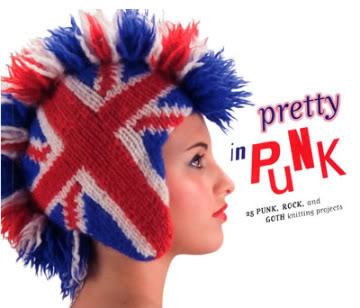 Mode
Vivienne Westwood
Zet Punk om tot een modelijn: nu nog steeds actueel
Modeshow
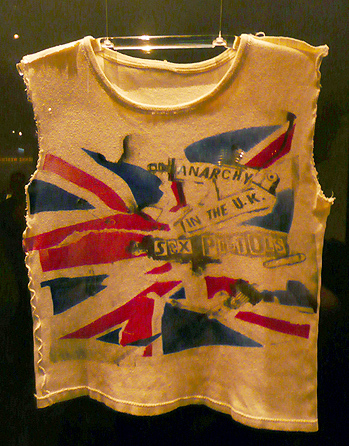 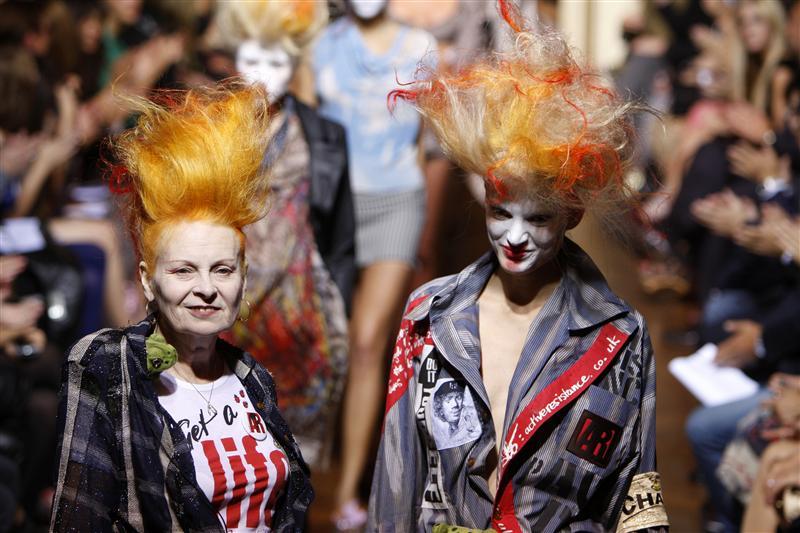 https://www.youtube.com/watch?v=oeks06DA6ZM   ( Interview )

Modeshow: 2017- 2018
https://www.youtube.com/watch?v=w62sskufi-Q